第二章  运动的世界
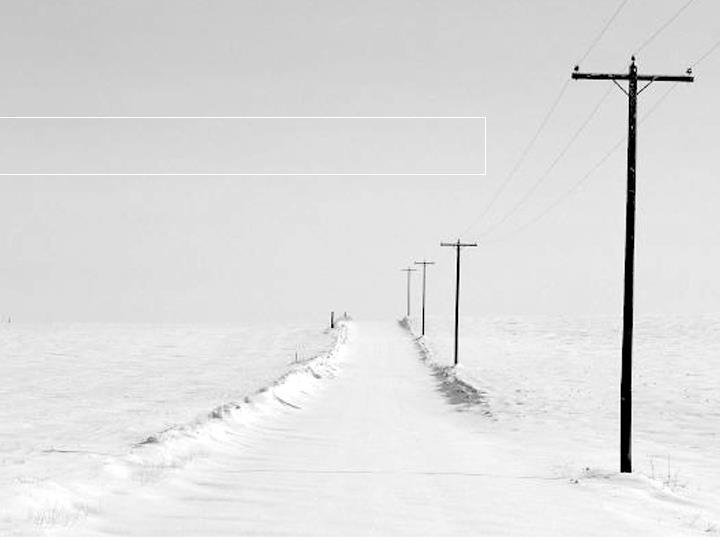 第四节  科学探究：速度的变化
学习目标：
1、初步认识科学探究方法。
2、将物体运动所经历时间或路程分解为若干段，测量不同阶段物体的运动速度。
3、通过实验测量数据，会正确记录测量结果。
4、会进行实验与收集数据。
5、通过实验养成认真细致的行为习惯和实事求是的精神、养成和其他同学合作的意识。
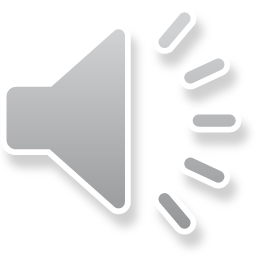 1
课前复习
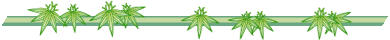 科学探究的环节
1、提出问题
2、猜想与假设
3、设定实验与制定计划
4、进行实验与收集证据
5、分析与论证
6、评估
7、交流与合作
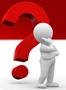 2
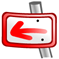 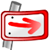 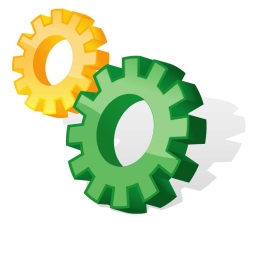 阅读课本P29 “提出问题”有关内容。
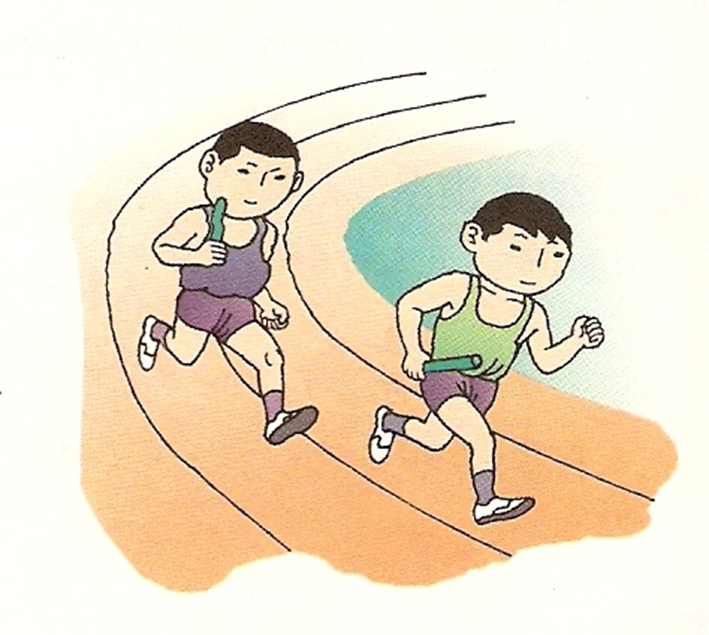 提出问题：南南在跑步过程中速度有没有变化？
对于“提出问题” ，在没有获得证据之前，人们对于问题所做的解释，发表的见解就是猜想或假设。
为了证明你的猜想或假设是否正确，需要用证据来证明。
3
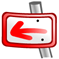 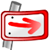 如何收集证据
1.可以通过调查研究,从公共信息源查找有关的科学资料
图书馆
互联网
书店
2.通过实验收集数据
在收集证据时，应操作规范、实事求是，具有严谨客观的科学态度，不随意涂改实验数据。
      自己做实验需要考虑什么是有价值的证据，用什么方法，什么仪器来收集证据，以及如何让别人相信证据等，这就是设计实验。
4
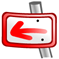 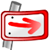 100m
实验设计方案
把100m分成几段，分别测量每一段所用的时间，通过计算就可以知道了。
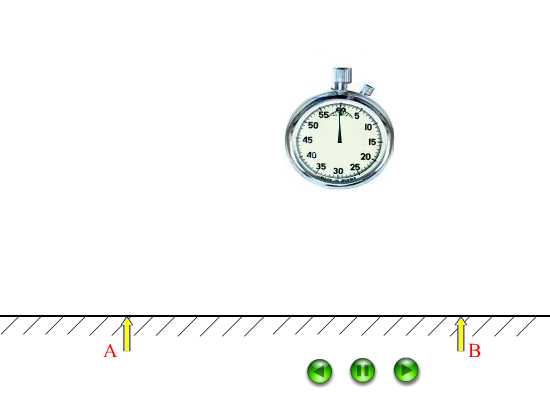 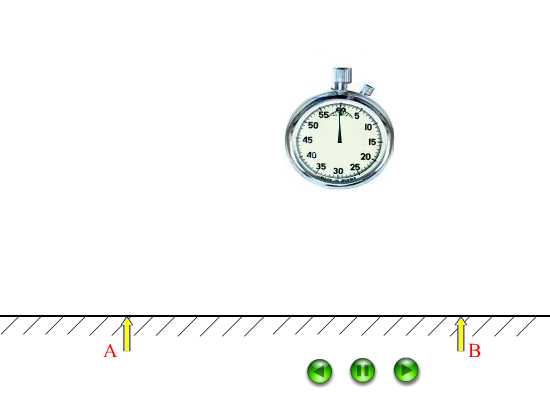 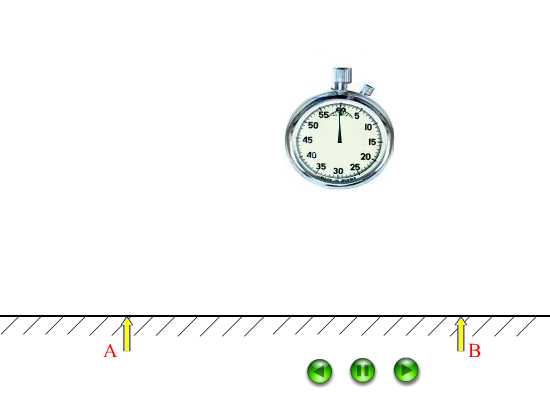 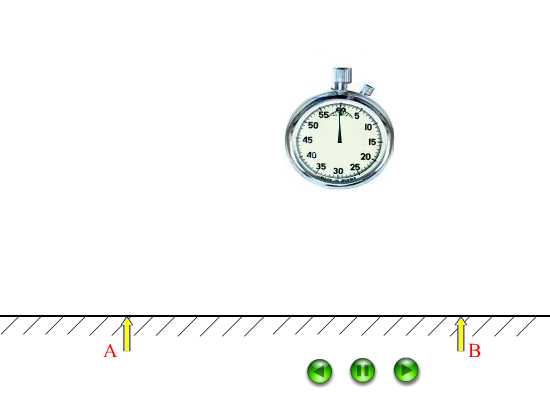 5
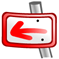 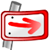 下面是从互联网查找“世界飞人”北京奥运会短跑冠军博尔特跑100米的研究资料：从起点算起每10米所用时间分别是：1.82s、1.06s、0.90s、0.88s、0.83s、0.83s、0.83s、0.82s，最后20米用了1.72s，总成绩为：9.69秒。
从这组数据可以看出什么信息？：
    1、博尔特的速度是怎样变化的？
    2、他跑得最慢时是在第几个10米？
    3、最快时是在第几个10米？
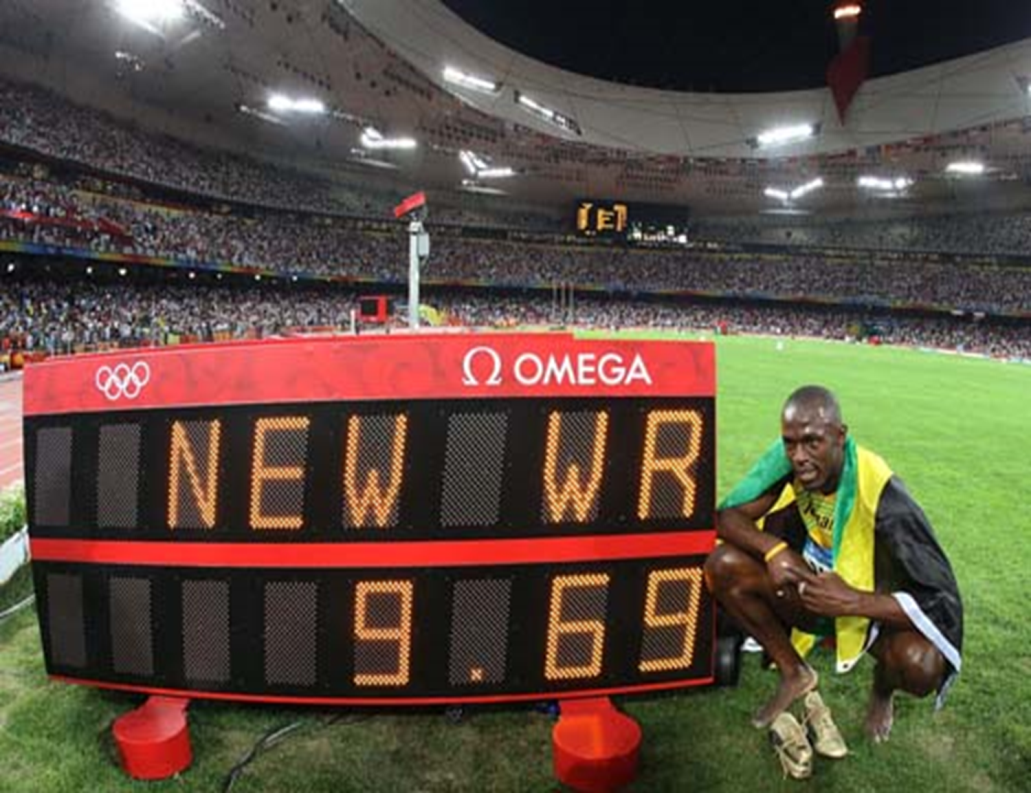 6
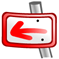 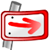 物理实验报告
班级：_______座号：______姓名：______
日期：_______地点：______合作者：__________
实验名称：____________________
一、实验目的：

二、实验仪器和器材：

三、实验原理：简明扼要地阐述实验的理论依据、计算公式、画出电路图或光路图
科学探究：速度的变化
探究博尔特同学在跑步时，速度是否变化？
停表、刻度尺（皮卷尺）
v=s/t
7
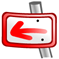 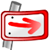 四、实验步骤或内容：要求步骤或内容简单明了。
方案1、把100m平均分成5段，分别测出跑到20m、40m、60m、80m、100m处时所用的时间，再分别计算出每一段所用的时间，最后用公式v=s/t计算出相对应的速度。

方案2、把100m平均分成10段，分别测出跑到10m、20m、30m、40m、50m、60m、70m、80m、90m、100m处时所用的时间，再分别计算出每一段所用的时间，最后用公式v=s/t计算出相对应的速度。
8
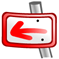 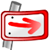 五、数据记录：实验中测得的原始数据和一些简单的结果尽可能用表格形式列出，并要求正确表示有效数字和单位。
9
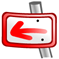 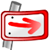 六、数据处理：根据实验目的对测量结果进行计算或作图表示，并对测量结果进行评定，计算误差。






七、实验结果：扼要地写出实验结论。
博尔特同学在跑步时，速度先变快后变慢；0-80m变快，80-100m变慢。
10
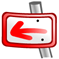 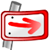 六、数据处理2：









七、实验结果：
11
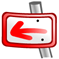 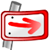 八、误差分析：当实验数据的误差达到一定程度后，要求对误差进行分析，找出产生误差的原因。

九、问题讨论：讨论实验中观察到的异常现象及可能的解释，分析实验误差的主要来源，对实验仪器的选择和实验方法的改进提出建议，简述自己做实验的心得体会，回答实验思考题。
12
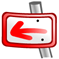 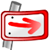 实验探究:小车沿斜面滑下速度的变化
环节一：提出问题
小车沿斜面下滑时，速度是否变化？如何变化？
环节二：猜想与假设
小车在斜面下滑时的速度可能越来越大
环节三：制定计划与设计实验
如何设计实验？
13
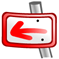 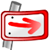 实验：探究小车在斜面上的运动情况
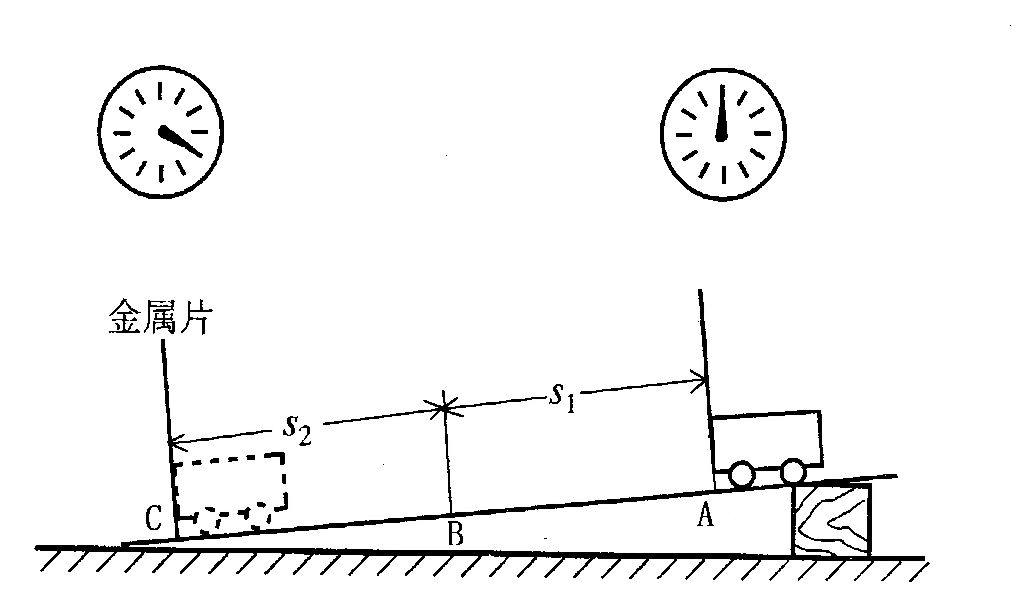 １．原理：
２．方法：取相等的路程, 测出每段路程运动的时间，进行比较。
３．器材：长木板、小木块、小车、刻度尺、停表、金属块
讨论一：
怎样取相等的两段路程？
从起点线开始，用刻度尺测出相等的两段距离，并做好标记A、B、C。
14
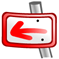 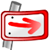 讨论二：
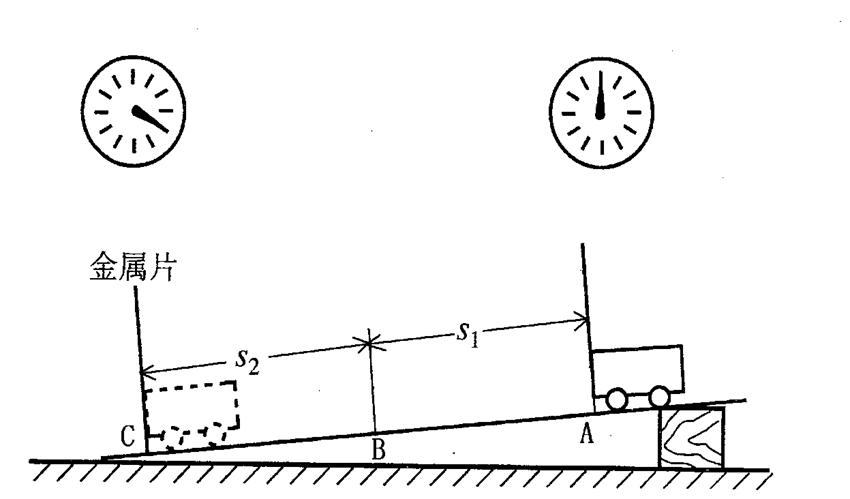 怎样测小车运动的时间？
（1）秒表的使用方法
（2）上半段路程的时间怎样测？
方法：t1 = tB
（3）下半段路程的时间怎样测？
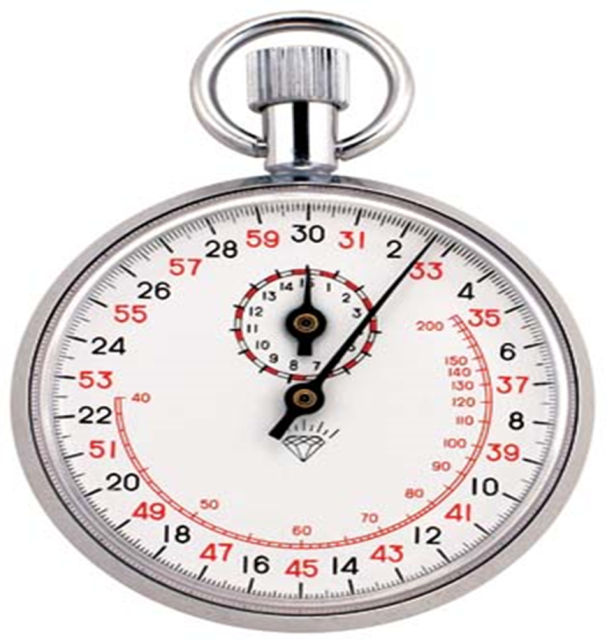 思考：能让小车从B点开始运动吗？
           能让小车运动到B点时开始计时吗？
方法：t2 = tC －tB
讨论三：
实验中应记录哪些数据？
S1、S2、tB 、tC、 t1 、t2 、V1、V2
15
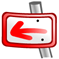 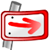 ４．实验步骤
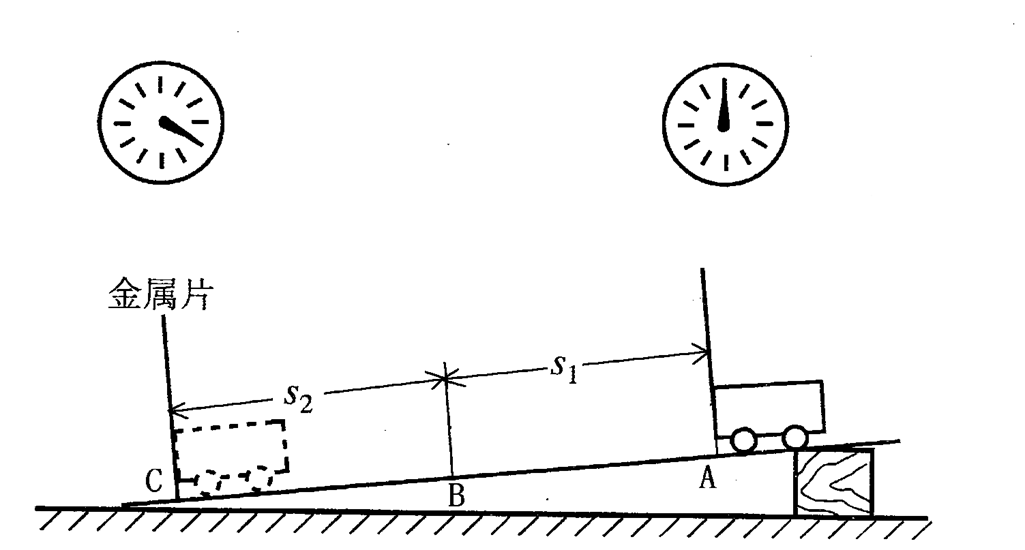 （1）在斜面上用　
刻度尺将路程分为
相等的两段S1和S2，
并标记A、B、C ；
（2）将金属片放在
B点，测出小车从A
点滑到B点的时间tB，则t1 = tB ；
（3）将金属片放在C点，测出小车从A点滑至C点的时间tC  ，
则 t2 = tC －tB ；
（4）计算出S1、S2两段的速度V1、V2  。
16
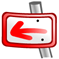 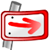 ５．设计实验数据表格
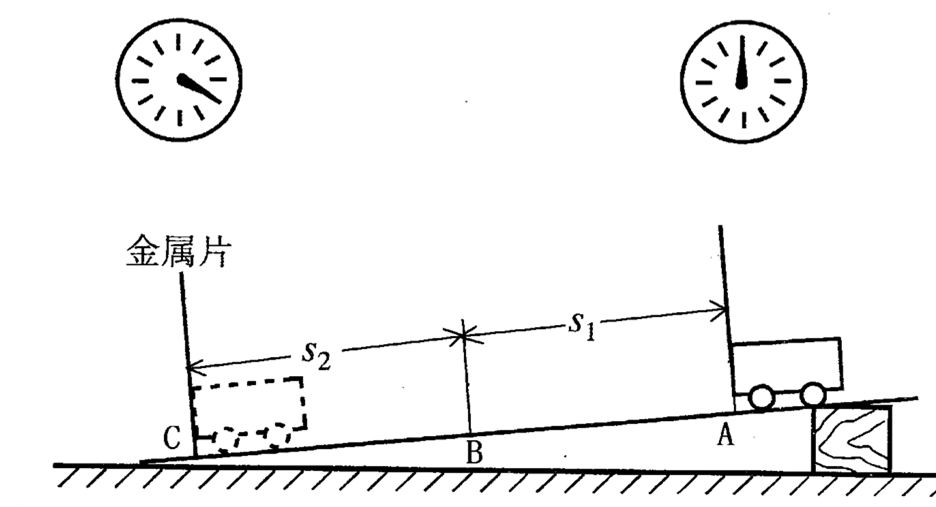 t1= tB = 
t2= tC – tＢ=
17
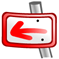 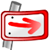 6．进行实验，收集实验数据
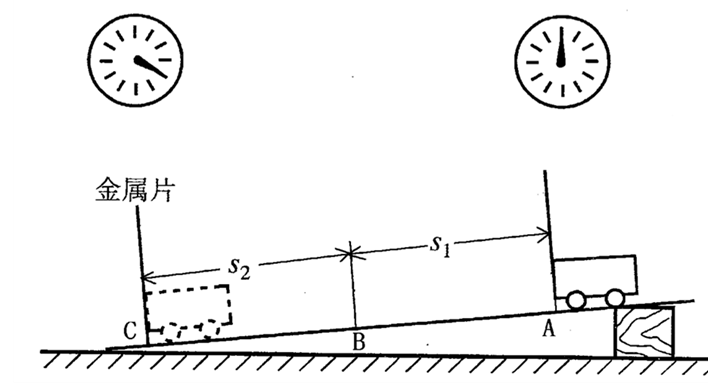 【注意】
1.斜面的倾斜度应该小些,使小
车运动的速度更小，便于测量。
2.记时开始与小车释放应该是
同时的；看到小车的前缘撞击挡板马上停止计时。
18
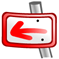 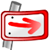 7．分析与论证
小车沿斜面下滑的速度越来越大,说明小车沿斜面下滑运动越来越快。
19
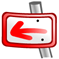 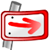 8．评估
误差产生的原因可能是？
１．上半段路程和下半段路程分得不等；
２．计时；
３．测量估读……
20
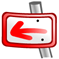 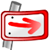 9．交流与合作
你从实验中学到了什么？
21
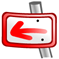 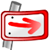 总结：学到了什么？
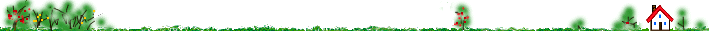 １．本节课你有哪些收获？
（1）体验科学探究的过程，用实验的方法证明自己观点是否正确。
（2）学习了用实验探究物体速度变化的方法。
２．初中阶段对物理实验的学习应该清楚掌握什么？
每个实验的实验目的、实验原理、实验器材、实验步骤、
实验结论、实验中的注意事项……
22
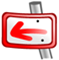 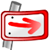 作业
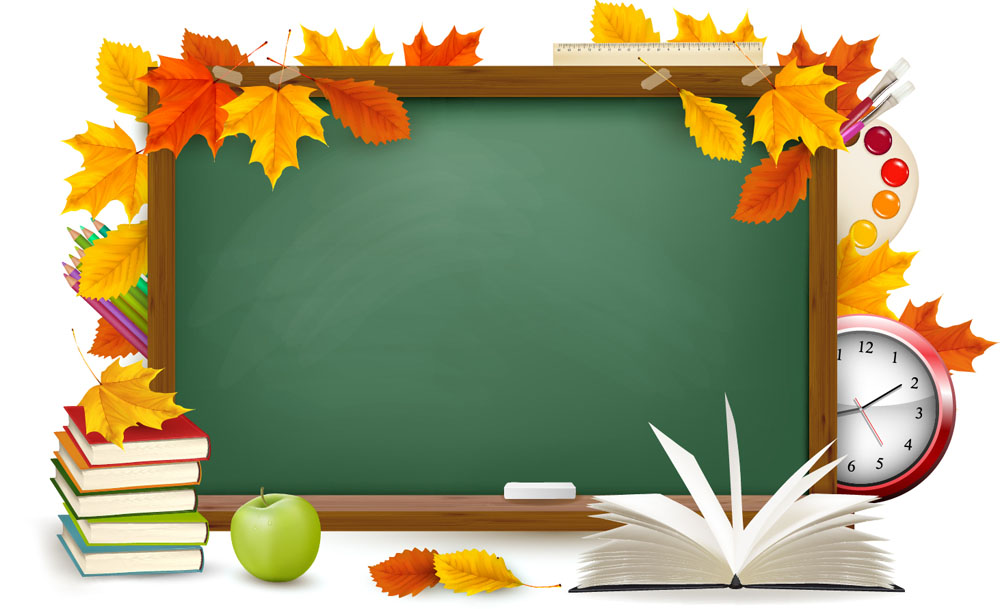 P31页     
           1、 2
23
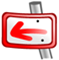 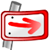 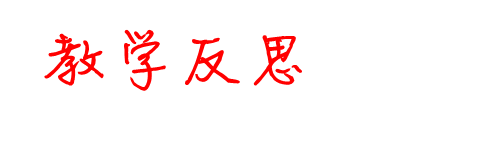 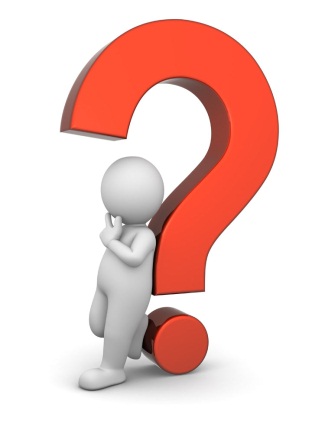 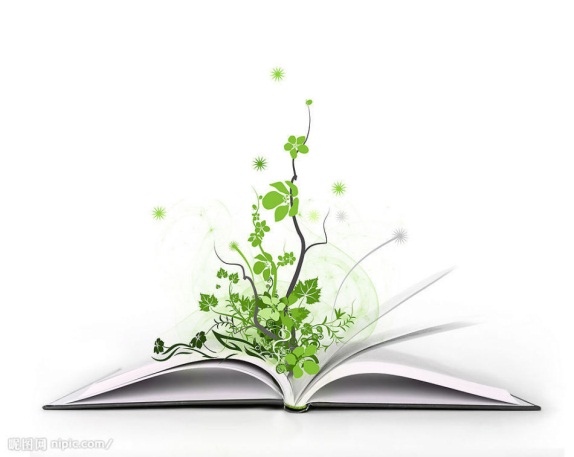 24
24
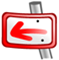 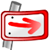 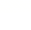